Sviluppare Piani di Food Defense
Dott. Marco Brambilla
1
Obiettivi
Alla fine di queste slide, sarete in grado di:
Definire cosa sia food defense
Capire perché food defense é importante
Sviluppare un piano personalizzato di Food Defense
2
Cos’é Food Defense?
Food defense non tratta la sicurezza alimentare.
La sicurezza alimentare si occupa dei rischi prevedibili e non intenzionali.  Il piano HACCP si occupa della sicurezza alimentare. 
Food defense riguarda gli attacchi intenzionali che possono danneggiare la qualità o la sicurezza degli alimenti. E’ diverso dal piano HACCP.
3
Perchè ci si occupa di Food Defense?
La contaminazione intenzionale di alimenti è già e può ripresentarsi nuovamente. Alcuni esempi:
Arance con mercurio– Israele, 1978
Insalate a buffet con  Salmonella – Oregon, 1984
Biscotti con aghi, St. Louis, 1984
Fast food veleno per topi,  Cina, 2002
Carne tritata con nicotina – Michigan, 2003
4
Perchè ci si occupa di Food Defense?
1994: Una cisterna fu contaminata accidentalmente provocando 224.000 vittime (persone che si sono ammalate). 

2009: E se non fosse stato accidentale? Se si fosse trattato di una cisterna contenente olio per friggere gli almenti (carne/pollame)?
5
Chi contaminerebbe gli alimenti di proposito?
Terroristi o Attivisti

La concorrenza

Dipendenti scontenti del lavoro
6
Perchè?
Per rabbia nei confronti di situazioni nazionali, economiche e personali
Per sollevare questioni culturali
Per creare problemi economici
Per creare panico tra i cittadini
Per fare del male o danneggiare gli altri
7
Perchè nel mio stabilimento?
Fattori che possono aumentare il rischio di contaminazione intenzionale sono:
Produrre grandi quantità di cibo
Alimenti con una shelf-life breve 
Prodotti uniformemente mescolati
Prodotti che si rivolgono ad un grande numero di consumatori 
Facilità di accesso allo stabilimento
8
Immagina—Se?
Le persone si ammalassero, si ferissero o morissero?
Il nome della tua ditta e i prodotti rimanessero coinvolti?
Venisse richiesto il richiamo dei prodotti? 
Produzione dovesse essere bloccata con conseguente perdita di posti di lavoro?
Le perdite finanziarie non fossero solo a livello locale ma anche nazionale?
Ti sei chiesto, “Cosa faresti per impedire tutto questo?”
9
Ricerca FSIS (Food Safety and Inspection Service)  Percentuale degli impianti con un piano di Food Defense
Agosto 2006: 27% di stabilimenti che hanno un piano di Food Defense
November 2007: 31% di stabilimenti che hanno un piano di Food Defense
August 2008: 41% di stabilimenti che hanno un piano di Food Defense

L’obiettivo di FSIS è di raggiungere la percentuale del 90% di stabilimenti con un piano di Food Defense
10
Perchè scrivere un piano di Food Defense?
Un documento scritto può essere aggiornato e migliorato.

Le compagnie assicurative e gli audit richiedono un piano scritto.
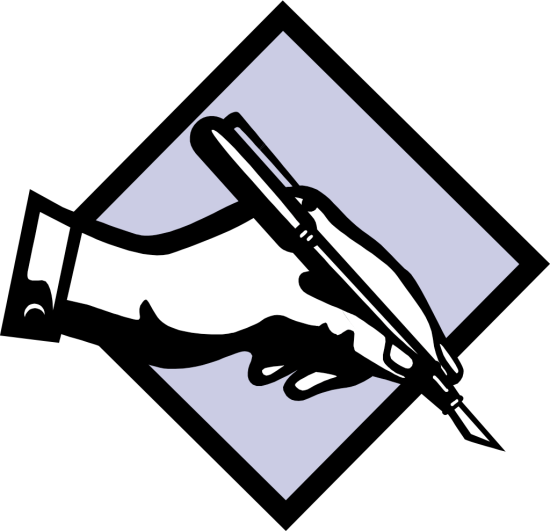 11
Riesaminiamo gli Obiettivi
Definire Food  Defense

Capire perchè è importante

Sviluppare un piano di Food Defense
12
Come si sviluppa un piano di Food Defense?
Condurre un’ auto-valutazione. Capire l’attuale sistema di difesa del tuo stabilimento. 
Decidere se rimanere nello stato attuale o migliorare.
Paragonare la situazione attuale con quella in cui potresti trovarti domani o il prossimo anno.
Cercare vulnerabilità.
Pianificare e dare la priorità ai miglioramenti. 
Implementare e aggiornare il piano.
13
Discutiamo insieme
Quali ostacoli hai incontrato nel creare o migliorare il tuo piano di food defense?
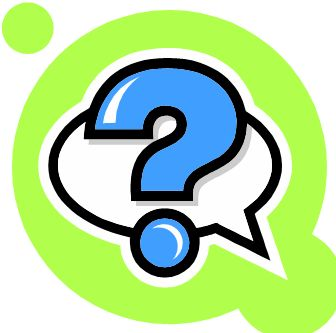 14
Condurre una valutazione
Sviluppare un piano di Food Defense per la macellazione di carne e pollame e per gli Impianti di Processo. (Giugno 2008) http://www.fsis.usda.gov/PDF/Food_Defense_Plan.pdf
Check List di FSIS (Dicembre. 2007) http://www.fsis.usda.gov/PDF/Slaughter_Plant_Checklist.pdf 
Strumento di autovalutazione Food Defense sviluppato da FDA per Produttori Alimentari e Trasportatori http://www.fda.gov/Food/GuidanceComplianceRegulatoryInformation/GuidanceDocuments/FoodDefenseandEmergencyResponse/ucm083075.htm
15
Condurre una valutazione (con’t)
Scegliere una o più checklists.
Considerare le aree a rischio (anche solo potenziale) e le vulnerabilità dello stabilimento.  
Registrare ciò che è stato già fatto o parzialmente svolto.
16
Aree da considerare: Gestione di Food Defense
Hai un piano di Food Defense?
Hai un responsabile del piano?
Hai dei piani collegati a Food Defense, come ad esempio un piano di ritiro/richiamo del prodotto o procedure di emergenza/evacuazione dello stabilimento?
17
Aree da considerare: Misure di difesa all’esterno dello stabilimento
Tieni le porte chiuse?
Hai una recinzione attorno al perimentro dello stabilimento?
E’ adeguata l’illuminazione?
L’accesso allo stabilimento da parte di persone e veicolo è adeguatamente controllato?
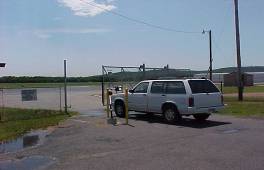 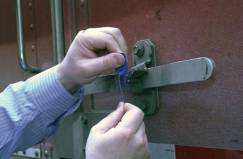 18
Aree da considerare: Misure di difesa all’esterno dello stabilimento
Usi dispositivi di sorveglianza o persone addette alla sorveglianza?
Adotti sistemi di allarme?
L’accesso allo stabilimento è controllato?
Conservi registrazioni?
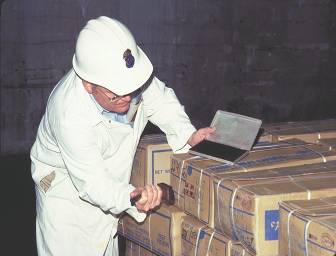 19
Aree da considerare: Misure di difesa nelle aree di macellazione
Gli animali o i lotti di prodotto sono esposti a possibili manomissioni o danneggiamenti?
Le aree o le attrezzature vengono lasciate incustodite?
I dipendenti riportato ai responsabili situazioni inusuali o sospette?
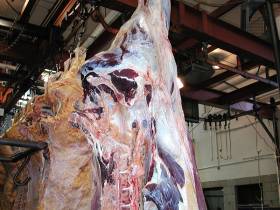 20
Aree da considerare: Magazzino
L’accesso è limitato
Esiste un inventario del magazzino che viene frequentemente aggiornato?
L’impatto con un attacco può essere minimizzato?
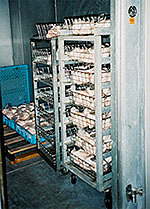 21
Aree da considerare: spedizione e ricezione della merce
I veicoli di trasporto sono sigillati?
Gli autisti dei veicoli sono identificati?
Le consegne sono programmate?
Gli appaltatori sono esaminate e scelti con cura?
Le merci rispedite sono esaminate attentamente?
22
Aree da considerare: Acqua, Ghiaccio e Ingredienti
Le linee idriche sono sicure?
I dispositivi che producono il ghiaccio sono protetti?
Gli ingredienti non in uso sono protetti?
23
Aree da considerare: la posta
La posta è aperta in un luogo distante dalle altre aree?
Ci sono procedure stabilite per riconoscere la posta sospetta e gestirla?
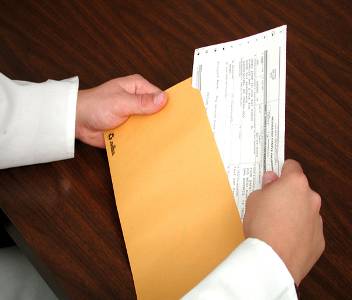 24
Aree da considerare: Il Personale
Ci sono controlli preventivi prima di assumere il personale?
Il personale è controllato?
Il personale è formato?
Gli armadietti del personale vengono controllati?
Sono permesse le telecamere?
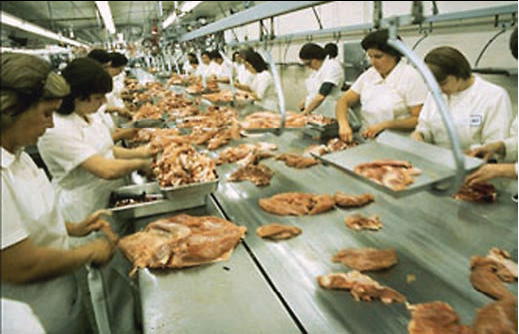 25
Piano
Ora che conosci il piano dello tuo stabilimento rispetto ai criteri di Food Defense, devi decidere se mantenerlo così com’è o apportare dei cambiamenti.
Se non segui le procedure, il tuo piano potrebbe non essere efficace come ti immagini.  
Documenta ciò che hai appreso.
26
Comparazione
Fai una comparazione fra il tuo piano attuale e un eventuale piano modificato e migliorato. Riesamina quello che non hai fatto. 
Qualsiasi risposta NO sulla checklist può essere una vulnerabilità.
Prendi in considerazione qualsiasi altra vulnerabilità. 
Documenta ciò che non risulta soddisfacente.
27
Ripianifica
Con oltre 120 misure suggerite e un elenco di potenziali vulnerabilità- da dove inizi? 

Ogni decisione presa deve essere motivata. 

Ogni azione si deve basare sull’analisi del rischio. 

E’ necessario conoscere un metodo di analisi del rischio—quali misure possono essere più importanti?
28
Domande
Fra le aree discusse, qual è la più importante? 
Gestione 
Sicurezza all’esterno dello stabilimento 
Sicurezza all’interno dello stabilimento
Area di macellazione/area di produzione
Magazzino 
Spedizione/Ricevimento
Acqua, Ghiaccio, Ingredienti
Posta
Personale
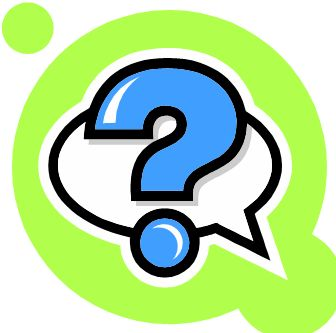 29
Fattori di un obiettivo attraente
Il metodo CARVER + Shock è uno strumento di valutazione per identificare le aree ad alto rischio.
30
METODO CARVER + SHOCK
Domande riferite a ciascun’area dello stabilimento che portano ad identificare fattori di rischio calcolati. 

Il metodo può essere utile a stabilire un piano food defense funzionale combinando la checklist (un elenco di cose “da fare”) e i fattori di rischio  (un elenco con un ordine di priorità).

Semplice—giusto?
31
METODO CARVER + SHOCK
C—Criticità
A—Accessibilità
R—Recuperabilità 
V—Vulnerabilità 
E—Effetto 
R—Ripresa
+ 
SHOCK
32
C—Criticità
Qual è la gravità dell’impatto di un attacco sulla salute pubblica e l’economica?


Numero di morti
Quantità di denaro speso o perduto
33
A—Accessibilità
Con quale facilità un aggressore può conoscere e raggiungere l’obiettivo del suo attacco?

 Disponibilità delle informazioni 

Barriere fisiche o umane
34
R—Ripresa
Quante tempo ci vuole per superare e recuperare il danno?

Danno fisico ed economico
Danno psicologico
35
V—Vulnerabilità
Con quale facilità l’aggressore può ottenere l’effetto desiderato?

Sistemi di allarme e servizio di sorveglianza all’ingresso dello stabilimento
Dispositivi di sicurezza all’interno dello stabilimento
36
E—Effetto
Quanto è danneggiata (in percentuale) la tua produttività?

Una linea o un impianto
Un prodotto o tutti i prodotti
Un cliente o un gruppo di clienti
37
R—Riconoscibilità
Con quale facilità un obiettivo può essere trovato ed attaccato? 

L’ambiente circostante rende riconoscibile l’obiettivo
Fare attenzione a quello che accade attorno all’area dello stabilimento (scontenti di tipo sociale, politico)
I prodotti dello stabilimento sono al centro di dibattiti e discussioni? (es: OGM).
38
SHOCK
Quanto è vasto l’impatto dell’attacco sulla popolazione?

Solo dipendenti dello stabilimento/una comunità/l’intera nazione 
 Impatto simbolico/impatto storico
39
Discutiamo
Quali vantaggi e svantaggi trovi nel metodo CARVER?
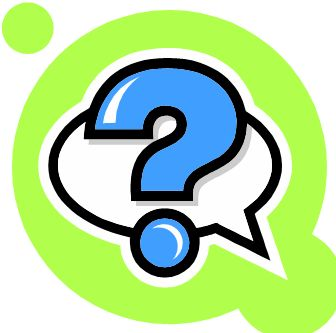 40
Guida CARVER + SHOCK
Il CARVER + Shock 

 
http://www.fsis.usda.gov/PDF/CARVER.pdf
41
Usare il Sofware CARVER + SHOCK
Step 1: Scarica il software gratuito: http://www.fda.gov/Food/FoodDefense/ToolsResources/ucm295900.htm 

Step 2: Inserisci il tuo diagramma di flusso del processo.

Step 3: Rispondi a 50 domande per ogni livello.
42
Quante domande!
Hai risposto alle 120 domande della checklist?

Hai risposto alle 50 domande per livello nella tuo diagramma di flusso?

Hai documentato e risposto a tutto questo?

C’è un modo più semplice …
43
Combina i Metodi e dai una priorità ai rischi
Non tutte le domande del metodo CARVER sono applicabili al tuo stabilimento. 
Usa solo le domande più vicine al tuo campo di produzione. 
Stabilisci una priorità dei rischi in un formato logico e semplice. 
Scrivi il tuo piano. 
Pronto?
44
Simulazione di un pianoEsercitazione individuale
Riesamina e completa quanto è possibile della sezione introduttiva e di quella dedicata alla prevenzione.  (pagg. 1–13)

Le colonne di sinistra nelle tabelle indicano lo stato delle misure food defense suggerite: 
X	indica che non è applicabile per il tuo stabilimento. 
	indica una misura già implementata nel tuo stabilimento. 
I	indica che la misura è incompleta o non implementata; esse saranno ulteriormente prese in considerazione in un foglio di analisi del rischio.
45
Foglio analisi del rischio Food Defense—Esercitazione di gruppo
Seleziona una o due aree di difesa per gruppo 
Discuti quelle misure di difesa e calcola l’impatto potenziale sul miglioramento delle procedure di prevenzione.  
Sul foglio, fai un elenco delle misure che hai segnato con una ‘I’ nel tuo Piano campione. 
Determina il punteggio per ogni misura in base a impatto e stato.
46
Foglio analisi del rischio Food Defense—Esercitazione di gruppo
Il potenziale impatto è: minore (1), significativo (5), or maggiore  (10)? Inserisci: 1, 5,o 10 

E’ completo (1), parzialmente completo (5), o non incominciato (10)? Inserisci: 1 , 5, o 10 

Punteggio: Moltiplica i 2 punteggi e inserisci il risultato.
47
Piano di Prevenzione Food DefenseDiscussione di Gruppo
Ogni gruppo farà un riassunto dei propri risultati.

Quali erano le misure più comuni non ancora implementate? 

Di queste, quali erano le più importanti?
48
Risposta all’Agenzia—Direttiva FSIS Serie 5420.1–5420.8
Quando esistono elevati livelli di minaccia (codice giallo, arancione, rosso), devono essere eseguite le procedure di verifica del piano di difesa. 
I risultati devono essere documentati come di seguito:
A—accettabile, o 
S—indica un certo livello di preoccupazione ma nessuna evidenza di manipolazione, o 
T—evidenza di manipolazione e si invia un NR
L’impianto dovrebbe rispondere al memorandum dell’intervista (MOI).
49
Risposta all’Agenzia—Direttiva FSIS 5500.2–5500.4
Definisce come viene garantita la comunicazione in situazioni straordinarie (non ordinarie).

Definisce come mettere in sicurezza il prodotto manipolato intenzionalmente e come gestire le operazioni di smaltimento e decontaminazione.  

Stabilisce come addestrare e utilizzare le squadre che gestiscono queste situazioni.
50
Risposta all’Agenzia—Direttiva FSIS 8080.1
Fornisce istruzioni relative al richiamo di prodotti di carne e pollame.
51
Risposta dell’azienda
La comunicazione è alla base di tutti i programmi di gestione crisi. 
Aggiornamento dell’elenco contatti e tenerli sempre a portata di mano. 
Garantire la sicurezza dei dipendenti e dei consumatori. 
Bloccare qualsiasi attività che possa aumentare il danno.
Preparare un comunicato per allontanare il panico e infondere fiducia in una piena e veloce ripresa.
52
Simulazione del Piano—Esercitazione individuale
Riesamina e completa il più possibile le sezioni del Piano campione relative alla risposta all’incidente.  (pages 14–17)
Le colonne di sinistra nelle tabelle indicano lo stato delle misure food defense suggerite: 
X	indica che non è applicabile per il tuo stabilimento. 
	indica una misura già implementata nel tuo stabilimento. 
I	indica che la misura è incompleta o non implementata; esse saranno ulteriormente prese in considerazione in un foglio di analisi del rischio.
53
Foglio analisi del rischio Food Defense—Esercitazione di gruppo
Seleziona una o due aree di difesa per gruppo 
Discuti quelle misure di difesa e calcola l’impatto potenziale sul miglioramento delle procedure di prevenzione.  
Sul foglio, fai un elenco delle misure che hai segnato con una ‘I’ nel tuo Piano campione. 
Determina il punteggio per ogni misura in base a impatto e stato.
54
Piano di Prevenzione Food DefenseDiscussione di Gruppo
Ogni gruppo farà un riassunto dei propri risultati.

Quali erano le misure più comuni non ancora implementate? 

Di queste, quali erano le più importanti?
55
Consigli
Completa il Piano

Implementa il Piano 

Rivaluta il Piano ogni anno
56
Leggi contro la manomissione
LEGGE FEDERALE ANTI-MANOMISSIONEU.S.C. TITOLO 18 - PROCEDURA SUI CRIMINI  E I CRIMINALI PRIMA PARTE  - CRIMINICAPITOLO 65 - DANNI INTENZIONALI
57
Risorse
Checklist FSIS checklist (Dicembre 2007): http://www.fsis.usda.gov/PDF/Slaughter_Plant_Checklist.pdf

Piano elementare FSIS: http://www.fsis.usda.gov/PDF/CARVER.pdf

Legge Federale anti-manonissione: http://www.fda.gov/RegulatoryInformation/Legislation/ucm148785.htm

Guida USDA (United States Department of Agriculture): http://www.fsis.usda.gov/food_defense_%26_emergency_response/Guidance_Materials/index.asp
58
Resources
Podcasts: http://www.fsis.usda.gov/News_&_Events/Food_Safety_Inspection_Podcasts/index.asp

Fogli di lavoro sul Piano Food Defense http://www.fsis.usda.gov/PDF/Slaughter_Plant_Plan.pdf

Corso online gratuito gestito da FDA: http://www.fda.gov/ora/training/orau/FoodSecurity/default.htm http://www.fsis.usda.gov/Science/Resources_&_Information/index.asp
59